If Our Classroom were the World
Proportions and Percents
Essential Question
How can we use proportions to understand our world?
Lesson Objective
Students will be able to use proportions and percents to understand what classrooms around the world are like.
Sticky Bars
Using your sticky notes, place one sticky note on each poster to where you believe the correct answer is…
Most people live on which continent?
Around the world, what language is spoken by the most people?
What is the most popular religion in the world?
If the World Were a Village
Your job:
Listen 
Record as much mathematical information you can
Storytime
If the World Were a Village 
By David J. Smith
Comparison
Looking at our sticky charts and your mathematical information your collected, what did you record about our three sticky charts?
Mathematical Concepts
Understanding concepts like…
Fractions
Percentages
Proportions 
…can help you understand the world
Think, Pair, Share
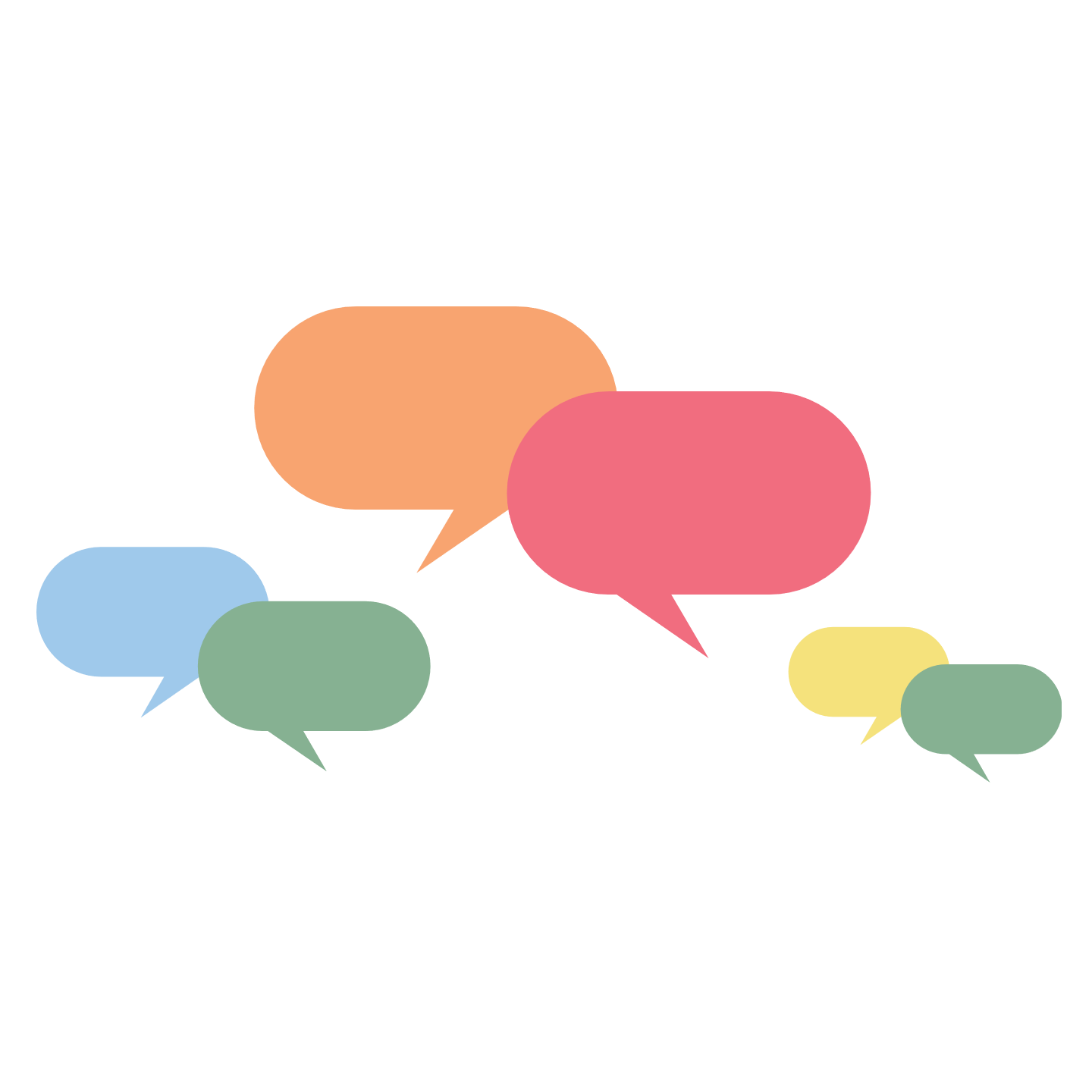 What would our class look and sound like if it represented the whole world?

What does it mean to “represent” the world?
Mathematical Ways to Represent
Ratio: fraction of people with a specific characteristic to the world population

Proportion: two ratios equal to each other
	Example: one ratio to represent the world equal to 	one ratio to represent the class
Class proportion
How can a proportion be used to help decide what the class might look or sound like if it represented the whole world?
Small Group
In your small group, find a strategy for finding the number of students who would represent Asia if the class were representative of the whole world.
What strategies did you come up with?
Pick your favorite
Pick your favorite strategy that you heard.
Use that strategy to solve for how many people would speak Chinese.
Author of Children’s Book
If Our Classroom Were in ___________
Children’s Book Creation
With the country you are assigned, include information 
Language 
Religion practices
Available technology, water, clean air, food and money
All numbers should be in reference to how many people are typically in your assigned country’s classroom.
Gallery Walk
Spend time looking through your classmates books to discover ratios and proportions for countries around the  world.